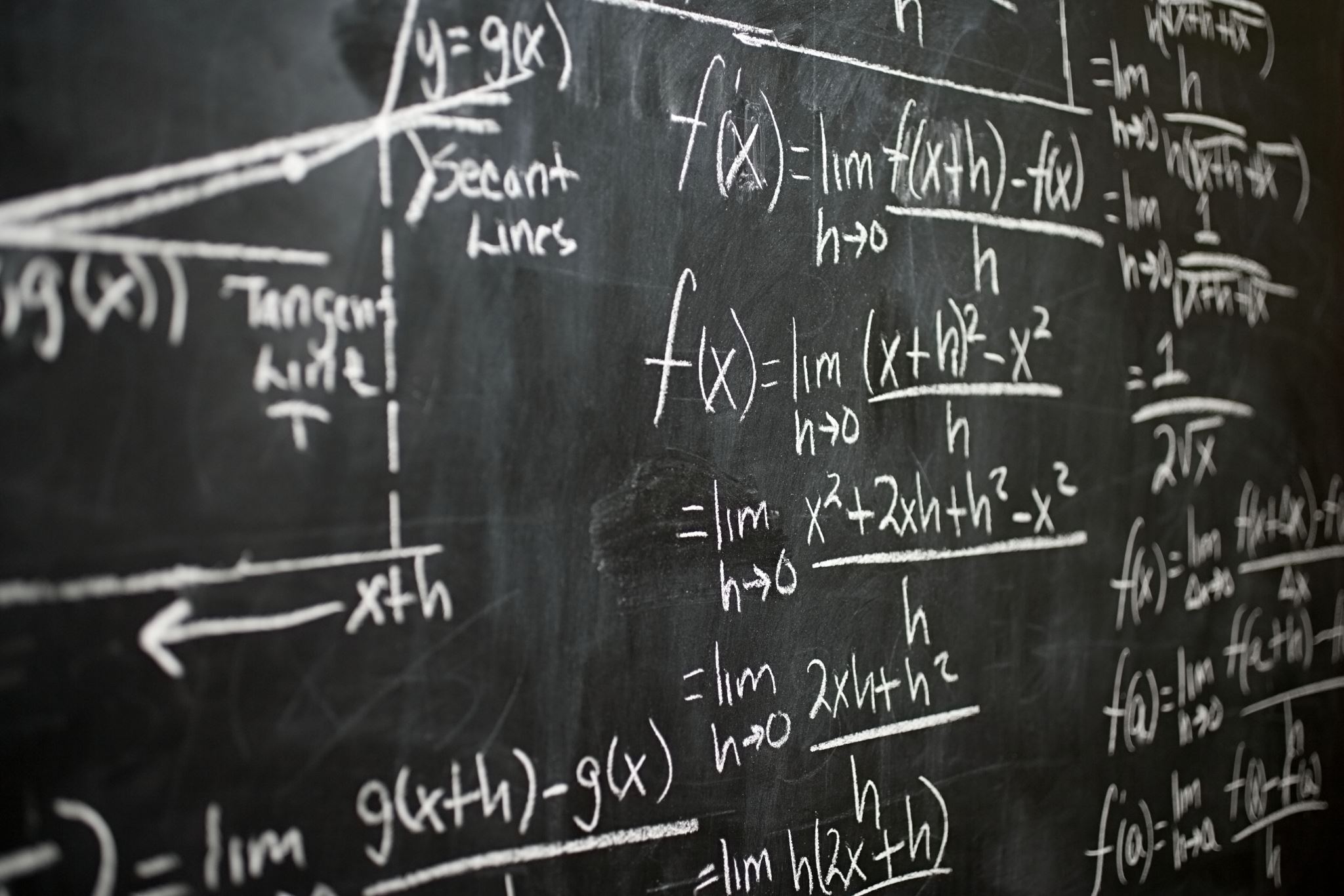 Calcolo curva di efficienza
Camera middle del telescopio
Gruppo 3
La Malfa Roberta, Di Martino Paolo
D’Aurelio Edoardo, Potenza Francesco
1,7
0,9
Analisi dati
Efficienza
Calcolo voltaggio effettivo
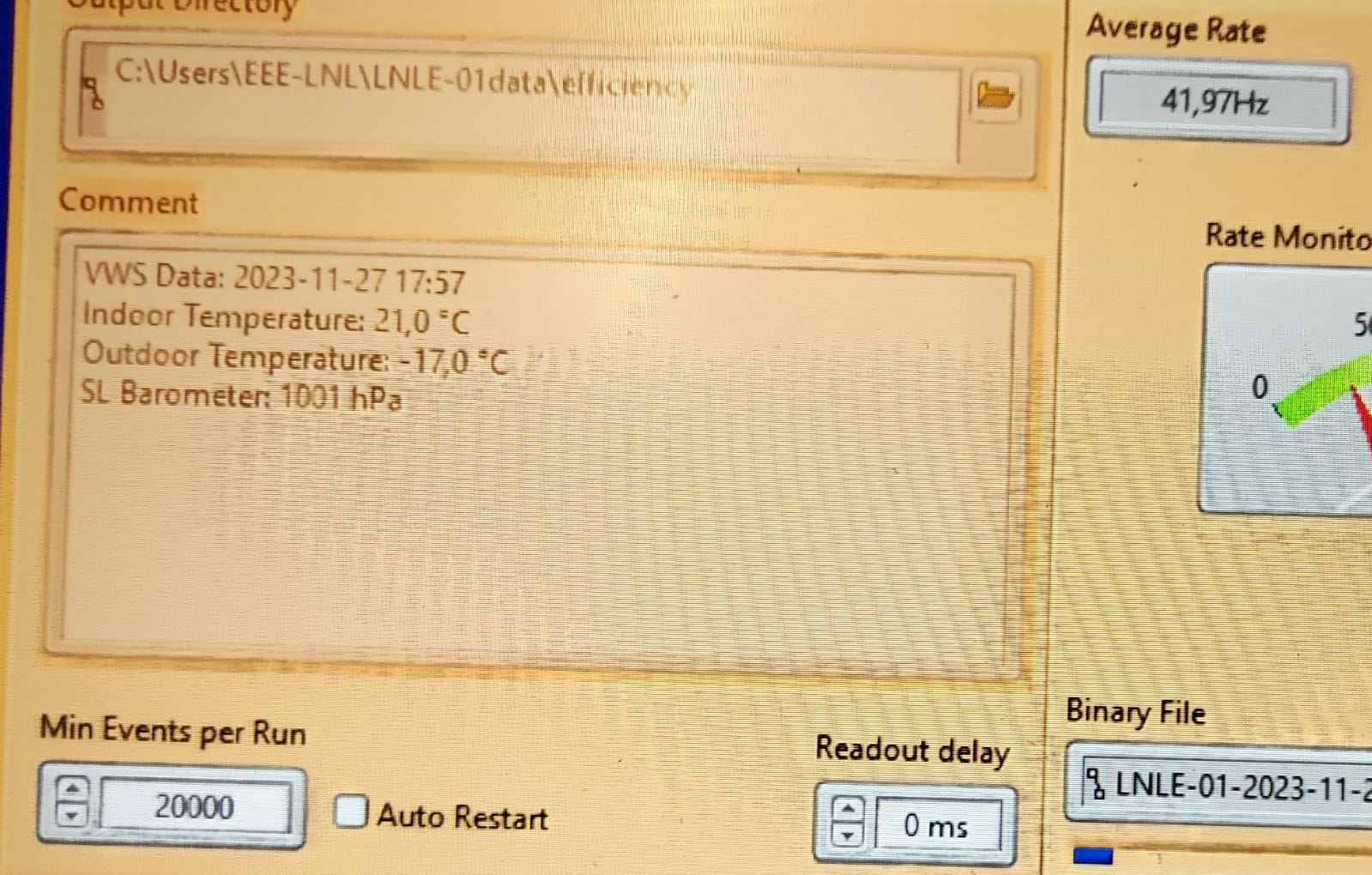 76,64%